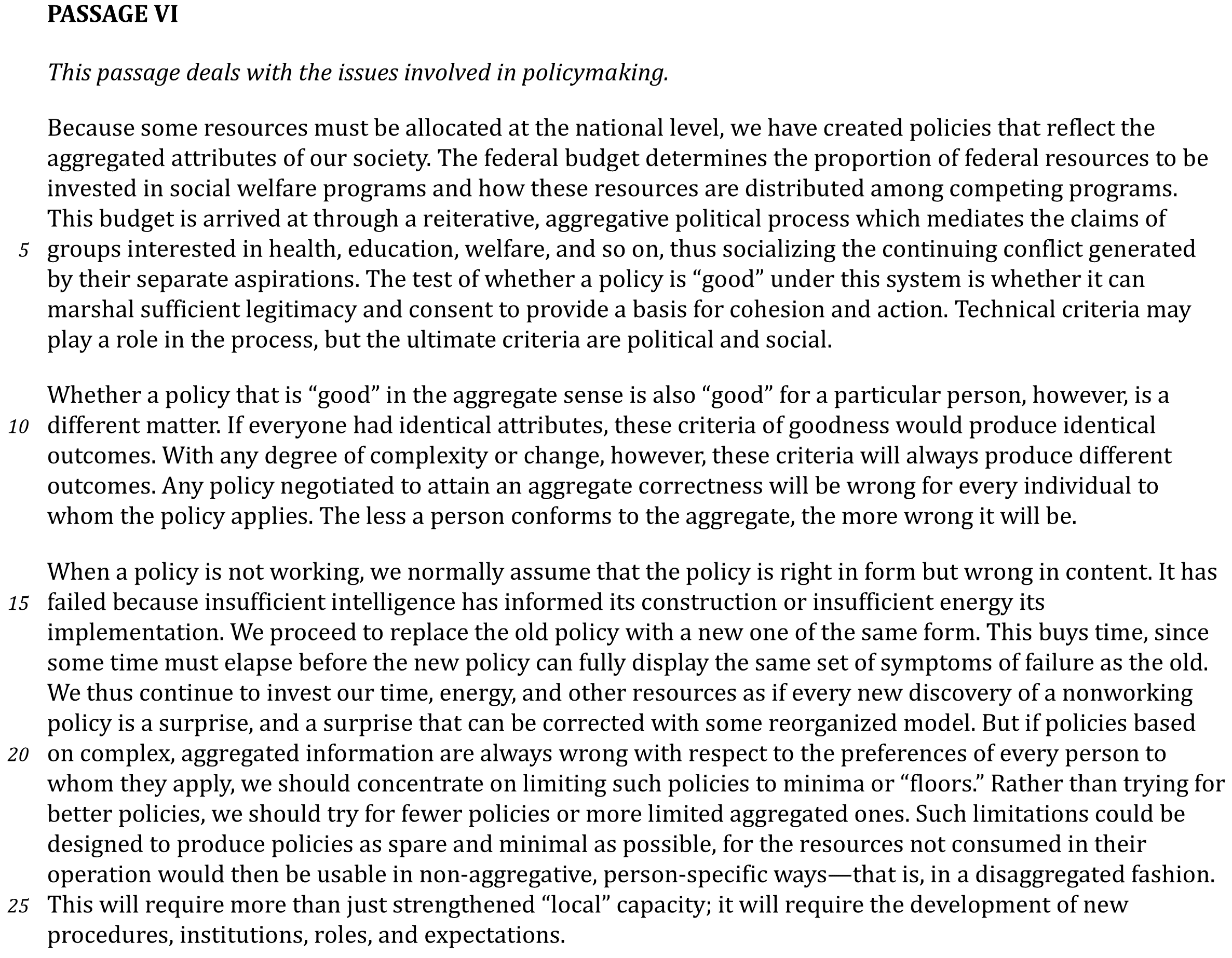 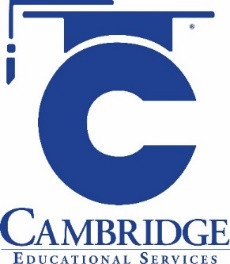 Understand the dynamics between people, ideas, etc. in more complex passages. Level: Advanced Skill Group: Development
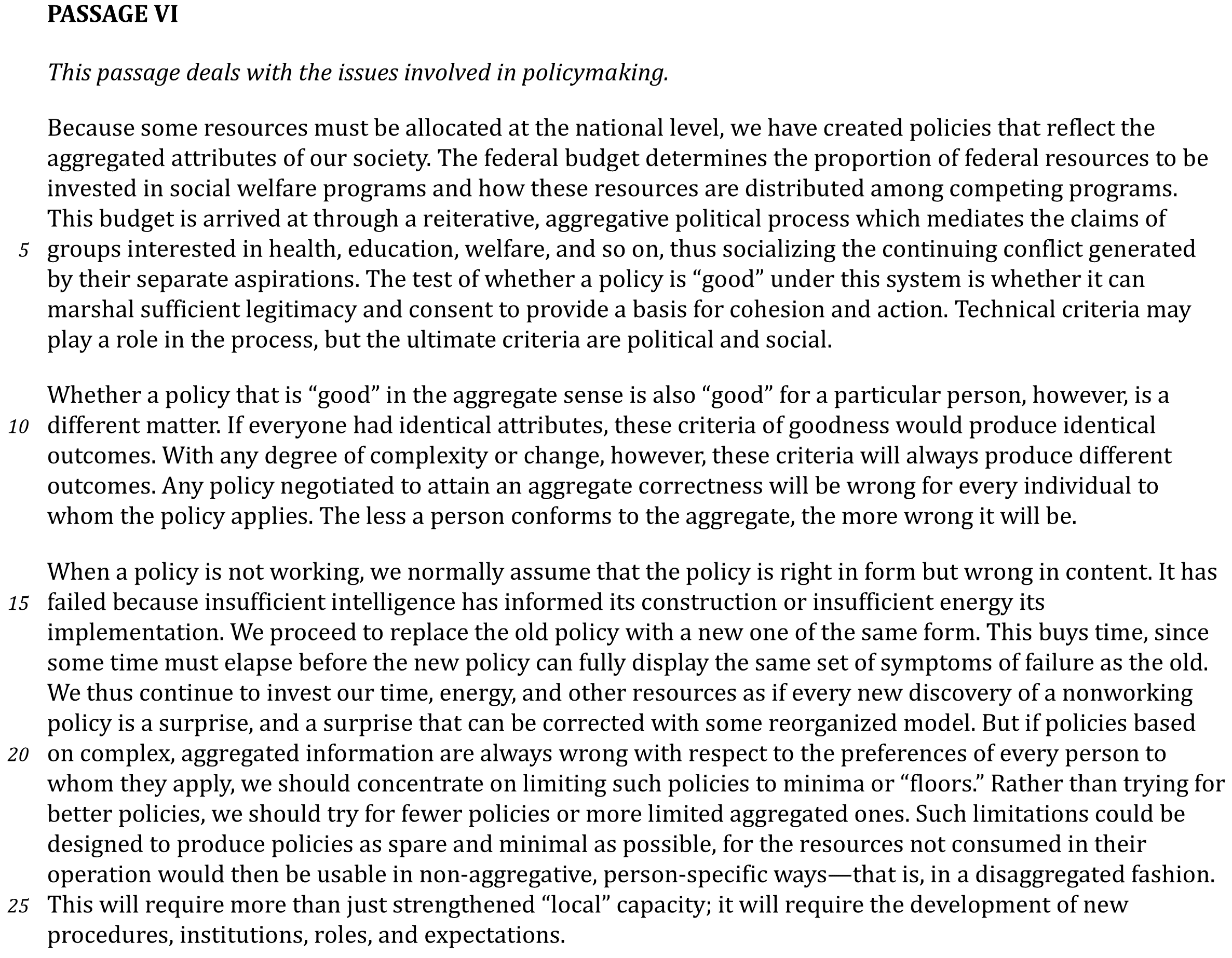 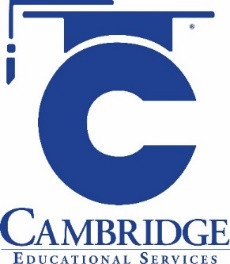 Understand the dynamics between people, ideas, etc. in more complex passages. Level: Advanced Skill Group: Development
Understand Relationships
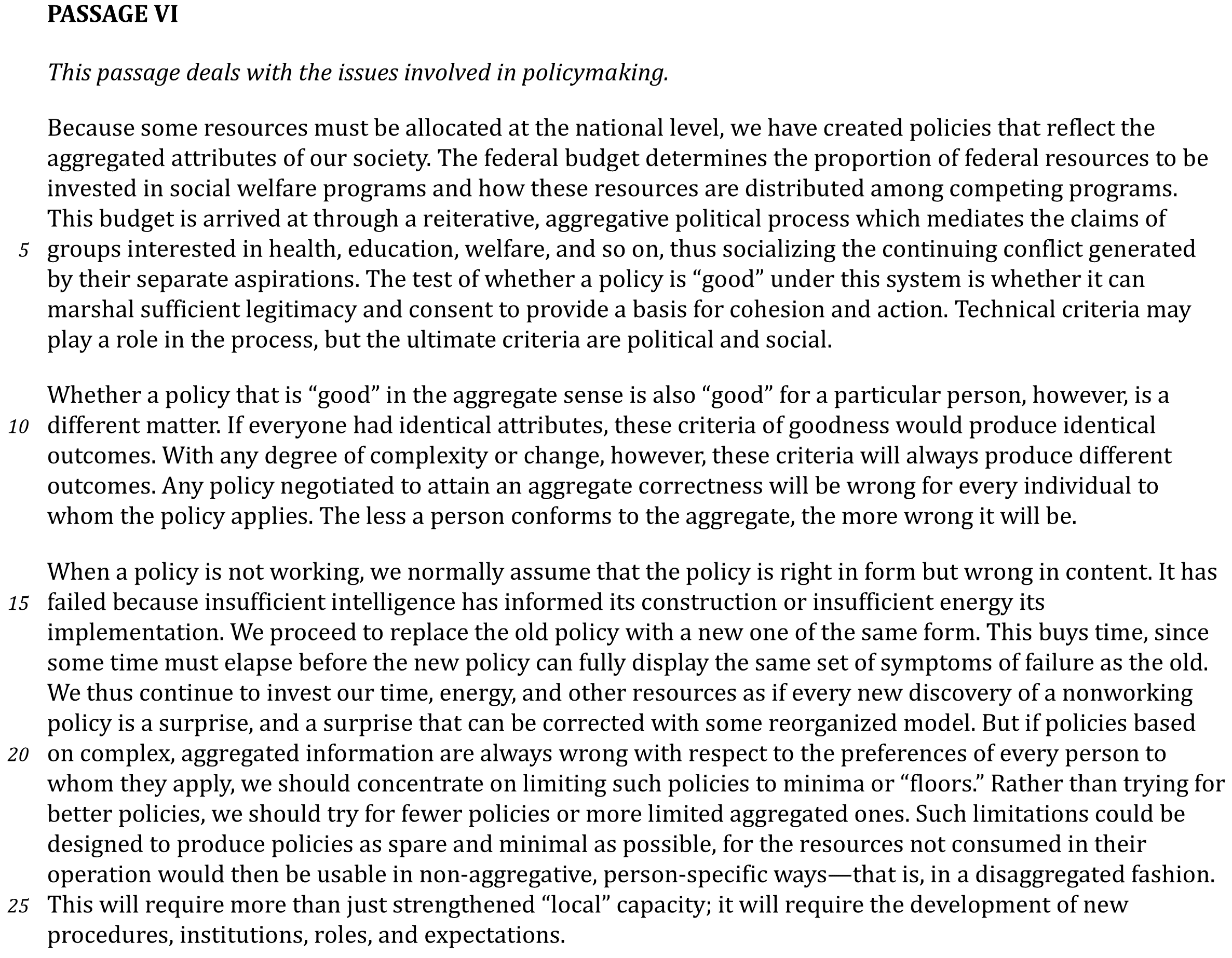 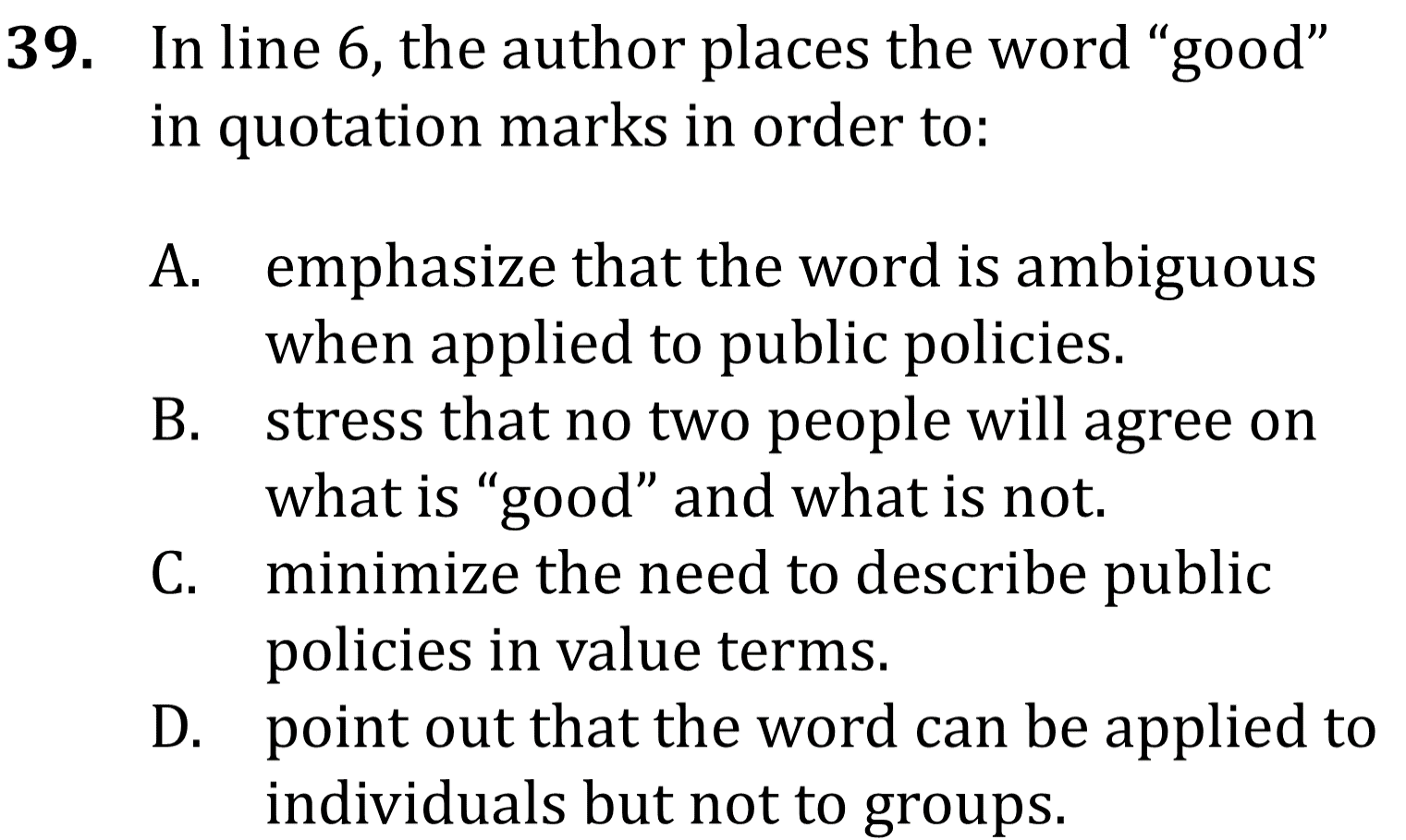 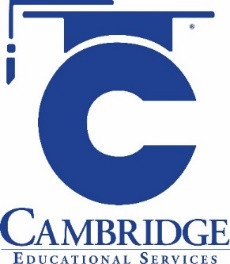 Understand the dynamics between people, ideas, etc. in more complex passages. Level: Advanced Skill Group: Development
Understand Relationships
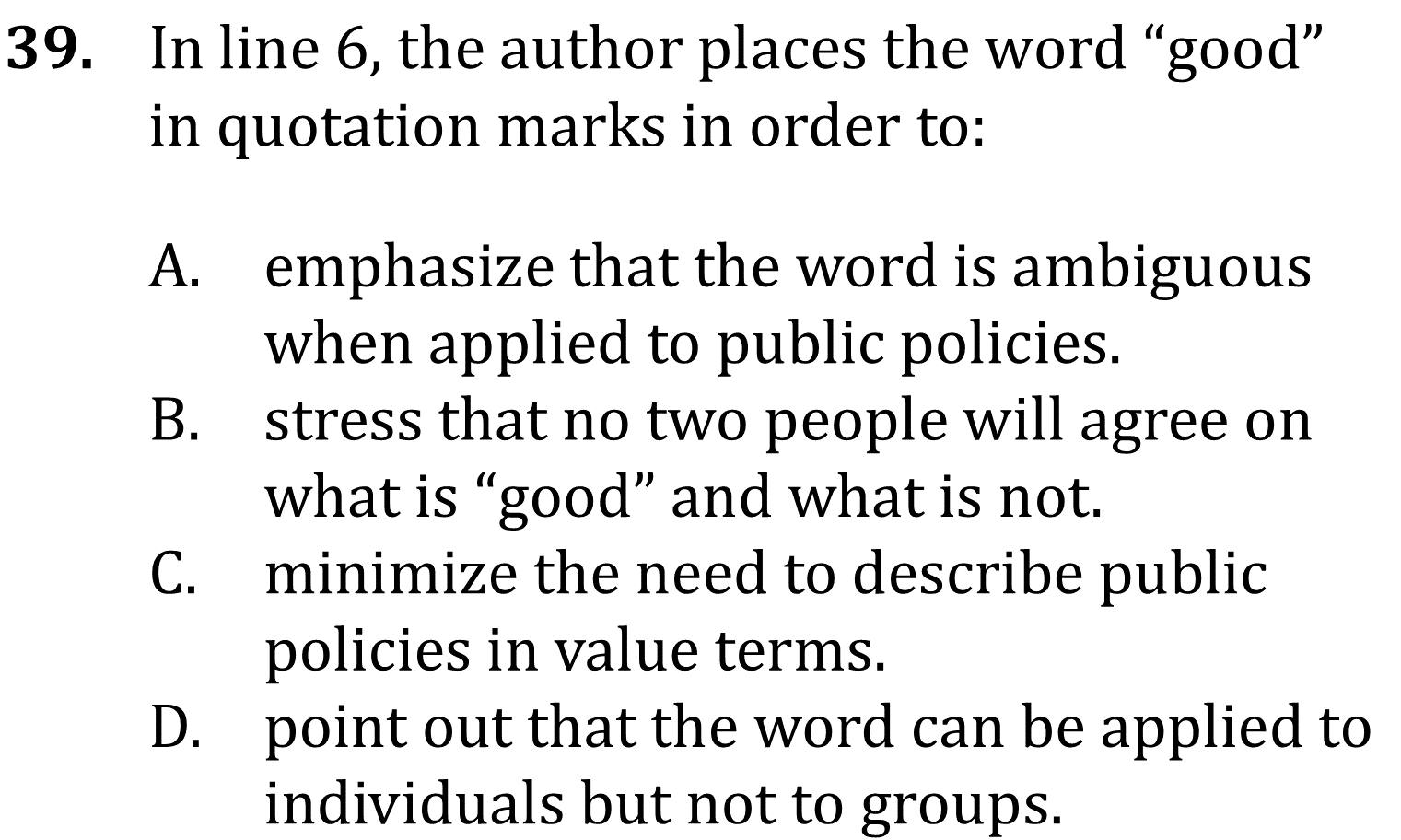 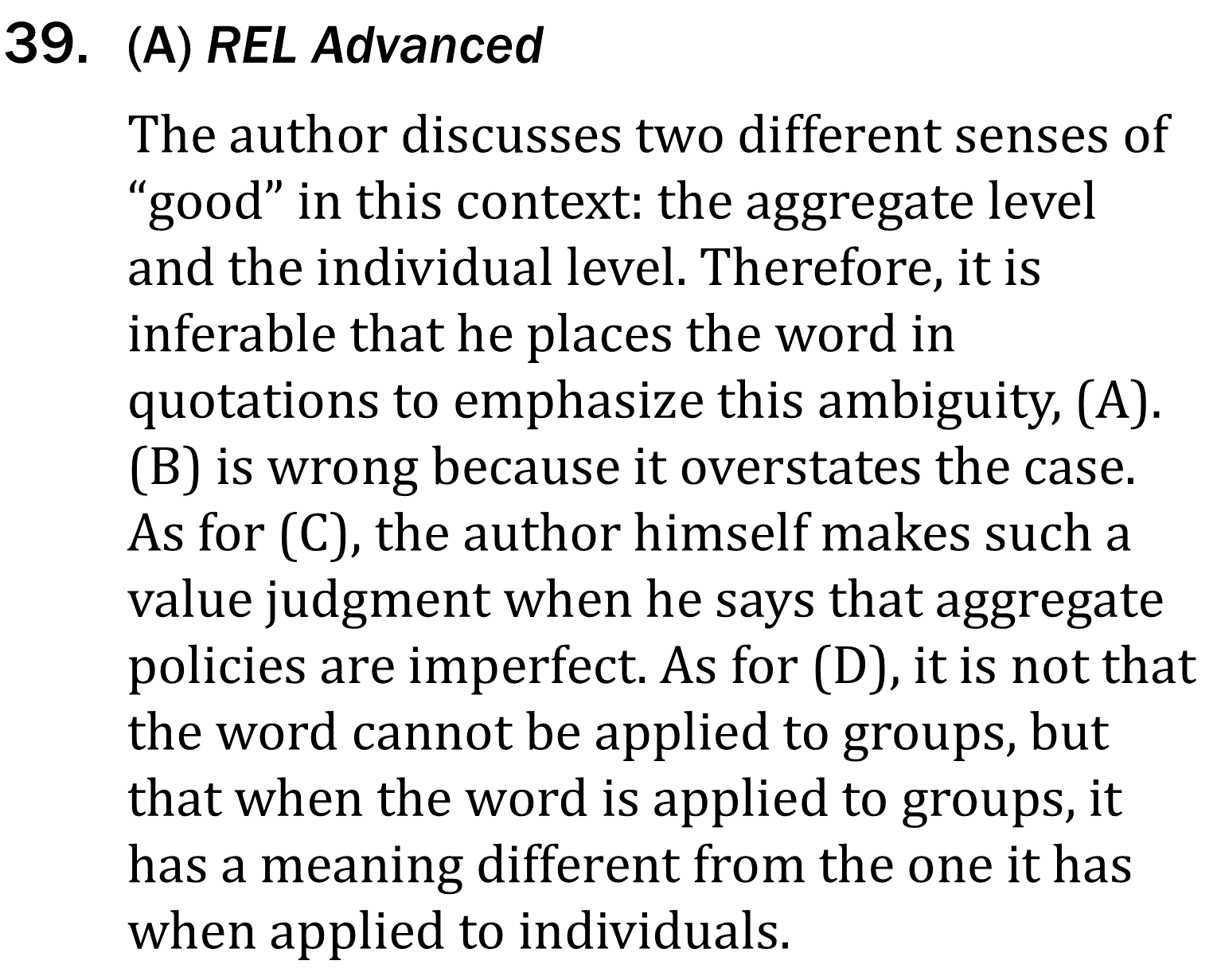 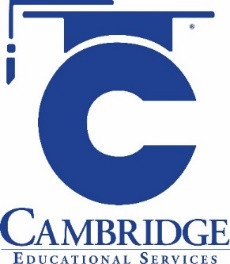 Understand the dynamics between people, ideas, etc. in more complex passages. Level: Advanced Skill Group: Development